Offering  SOLUTIONS FOR BUSINESS NATIONWIDE SINCE 1998
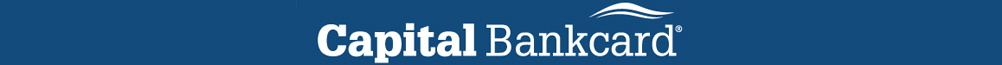 Teams Up With
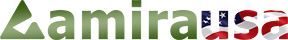 Who Is Capital bankcard
Nation Wide:		
									
Over 80,000 Active Merchants				                                                      
400+ Employees in Boston								                                
12 Million Transactions per Month					               			
$9 Billon Annual Processing Volume
A Recognized Leader in Payment Technologies
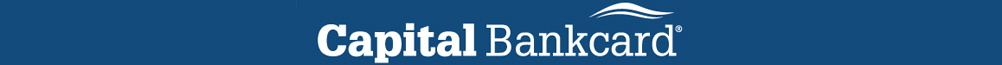 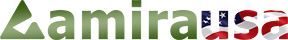 PrePaid Debit cards
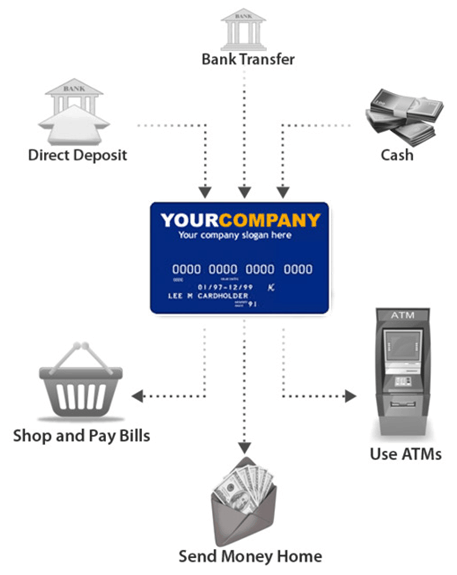 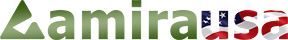 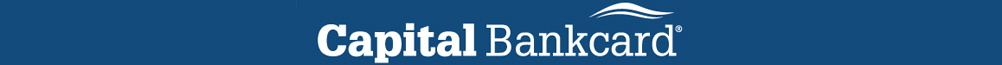 Prepaid highlights
Cards can be funded by:
Direct Deposit – Government Payments or Payroll
Bank transfer – Transfer From Other Banks
Cash – Add Cash to Cards

Cards Can be Used:
Anywhere Prepaid Debit Cards Are Accepted
	Shops, Stores, Restaurants, Hotels, Etc.
Make Online Purchases
Get Cash From ATMs
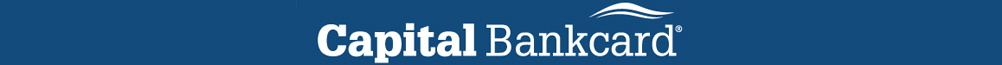 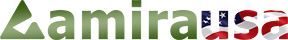 Prepaid Highlights
Reduce Expense of Issuing Paper Checks
Conveniently pay People Who Don’t Have a bank account
Competitive solution enabling 100% electronic pay
Manage your program with online reporting tools
Depending on Final Program Selection – Cobranding Available
Widely accepted Visa®, MasterCard® or Discover® branded cards
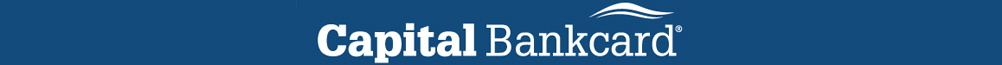 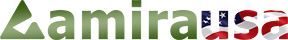 ATM Program
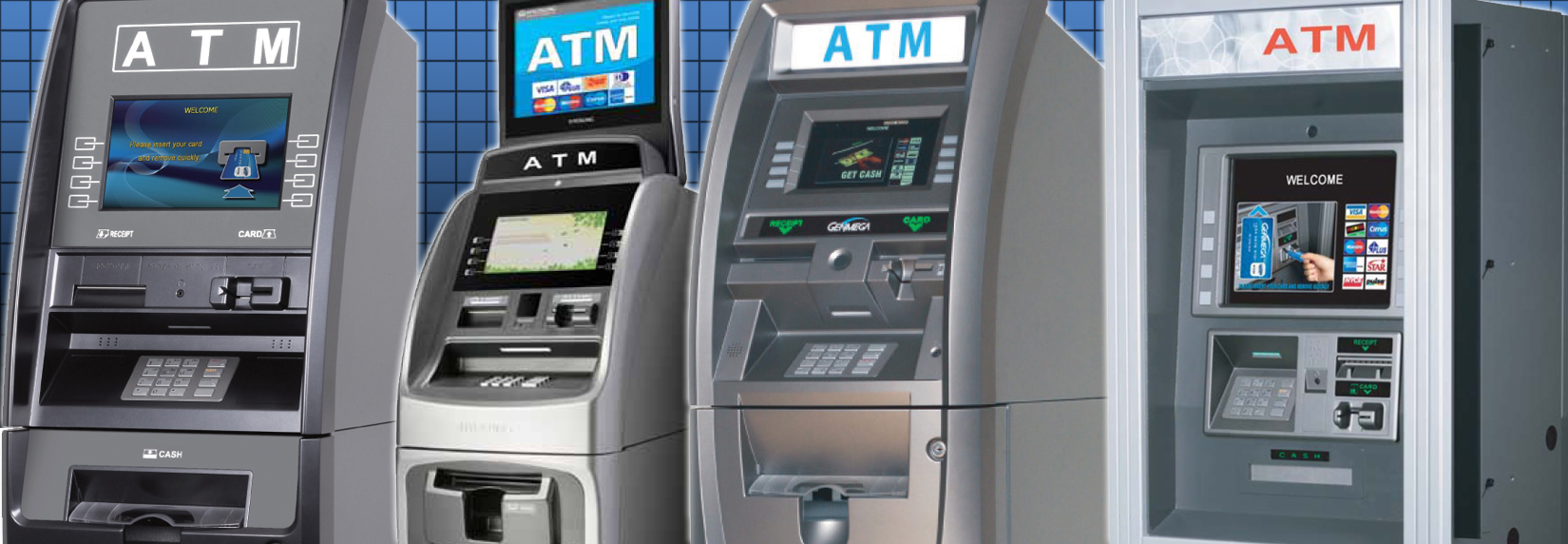 ATM placement in Your Locations & Provide Processing 
We customize ATM in Your Brand, Warranty & Maintain ATMs
You Load Cash & Control ATMs 
ATM Profits are Shared
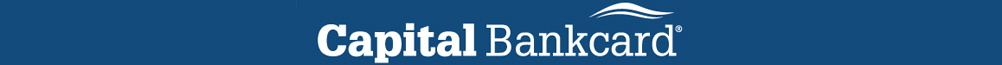 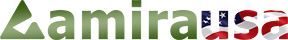 Credit & Debit Card Processing
Solutions for any Business Need
Retail stores & shops			Hotels & Hospitality
Restaurants						Bars & clubs			
Grocery						Mobile Businesses			
Fuel Stations					Casinos						

POS Systems & Solutions
Any Equipment Needs 
Internet Solutions & eCommerce Packages
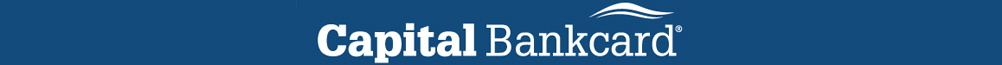 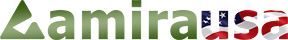 Thank You! We look forward to Discussing next Steps
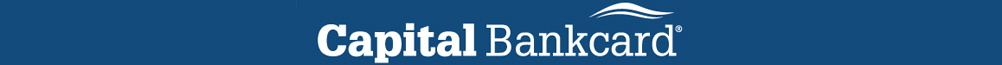 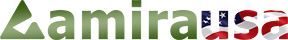